University of Diyala
College of Engineering
Department of Architecture
1ST Stage
2018 – 2019

Lecture_ 05
الوحدة  Unity
الوحدة الساكنة     Static
الوحدة الحركية Dynamic
الوحدة الساكنة
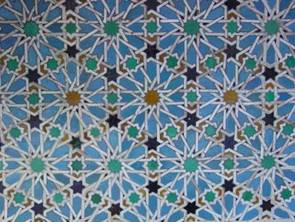 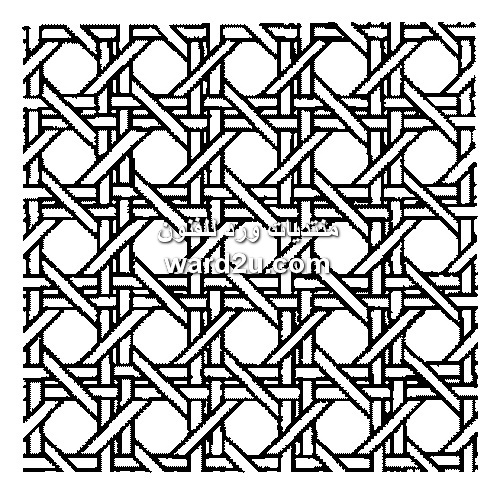 الوحدة الحركية
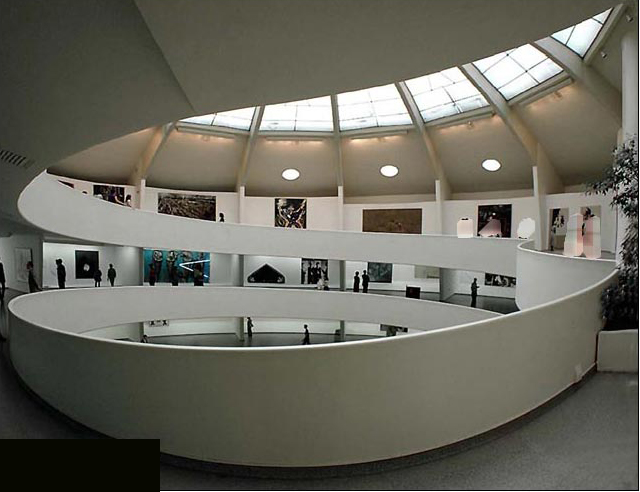 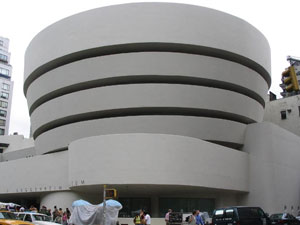 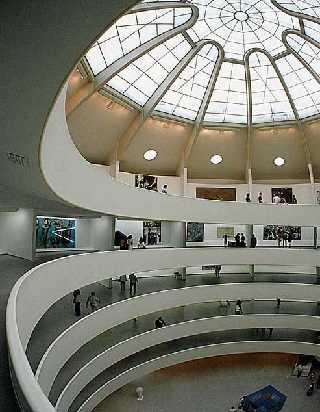 الوحدة الحركية
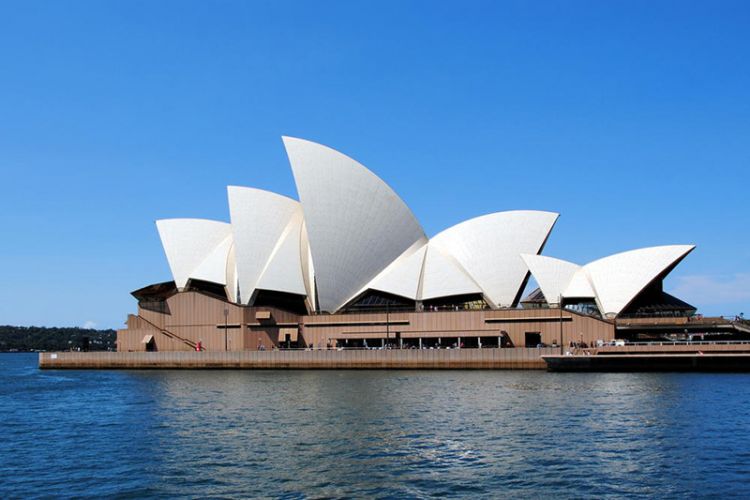 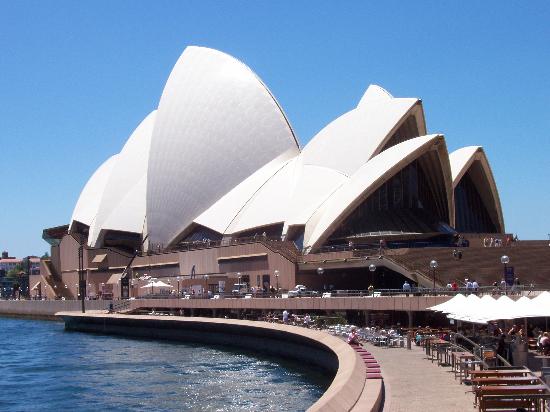 متطلبات الوحدة
وحدة الفكر
وحدة الأسلوب
الوحدة والهيمنة
الوحدة والهيمنة بالتكرار
الوحدة والتوازن
الوحدة والهيمنة Unity & Dominance
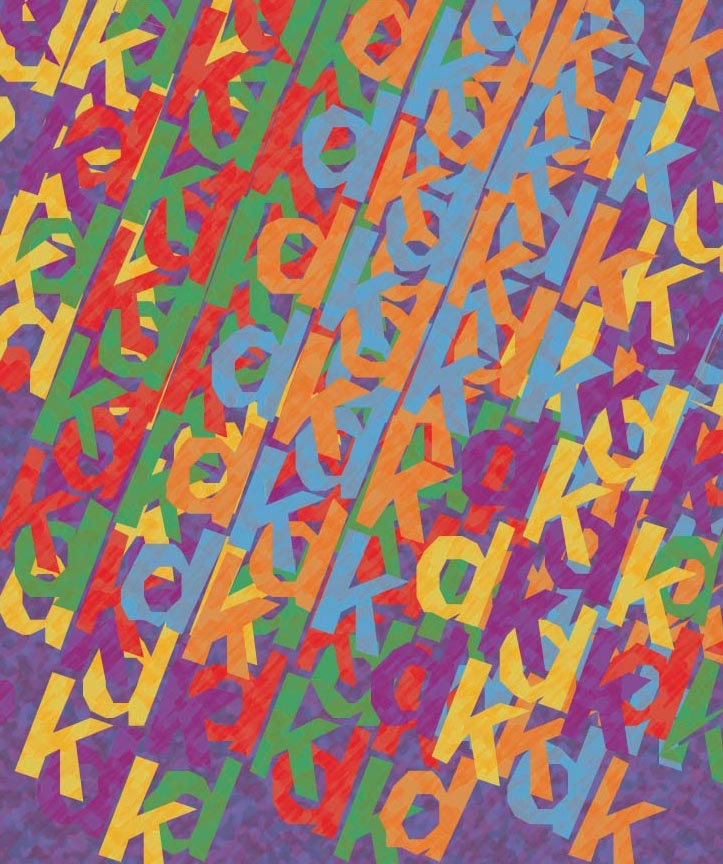 الوحدة والهيمنة بالتكرار
التكرار التام
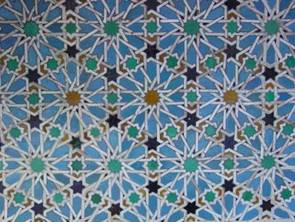 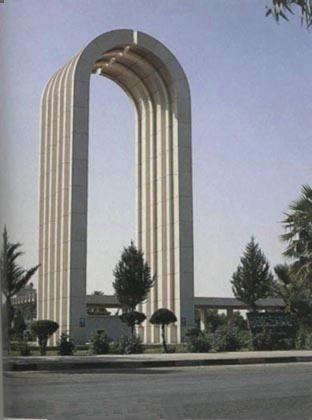